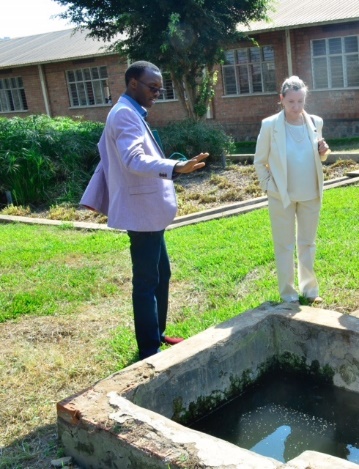 Partnering for Stronger Communities

From San Antonio, Texas 
to
Kigali, Rwanda

Summer 2017

Annalisa Peace and 
Jacques NSENGIYUMVA
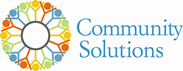 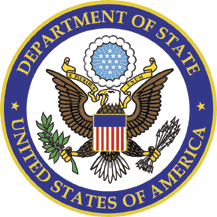 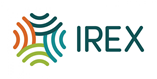 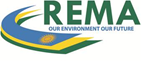 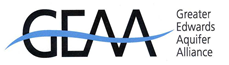 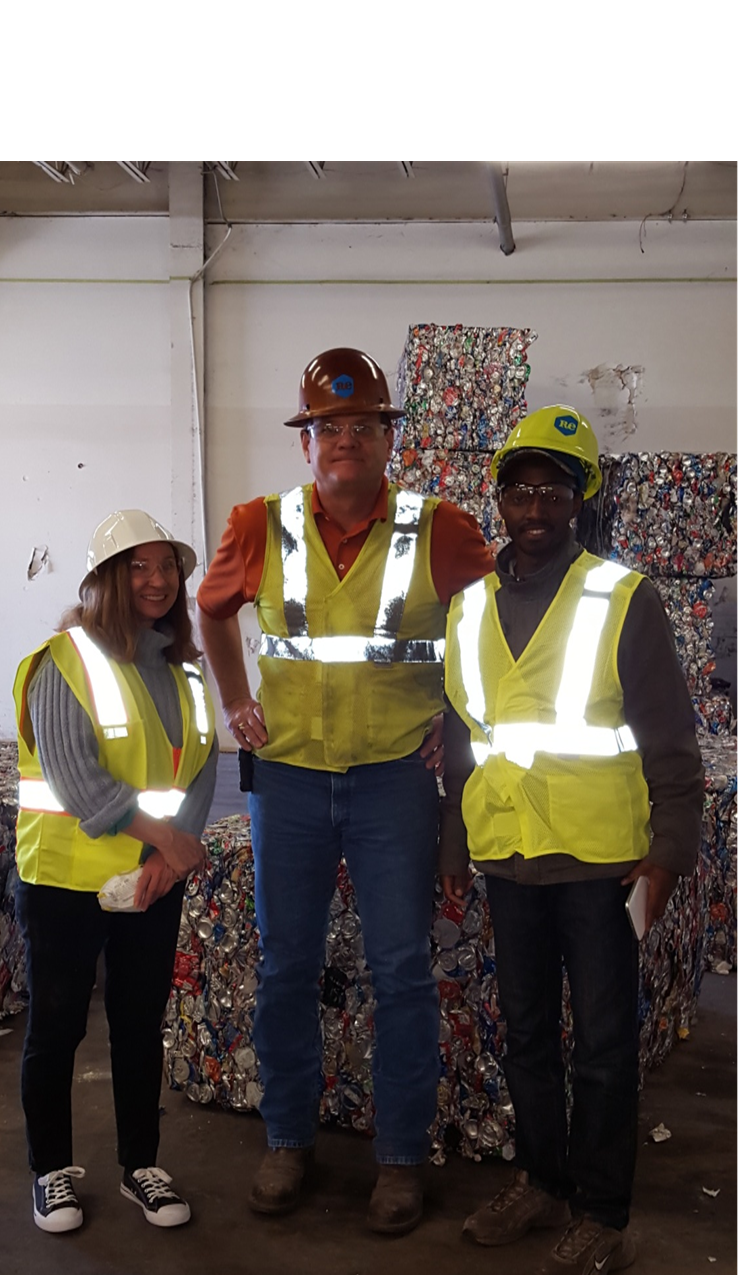 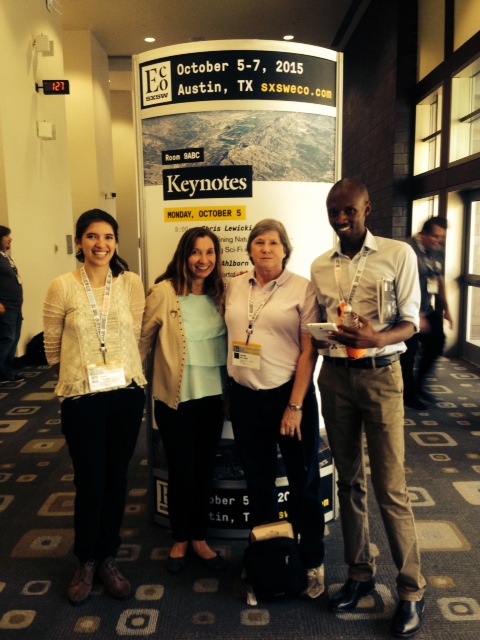 Jacques worked with GEAA in San Antonio, Texas from
August to November 2015
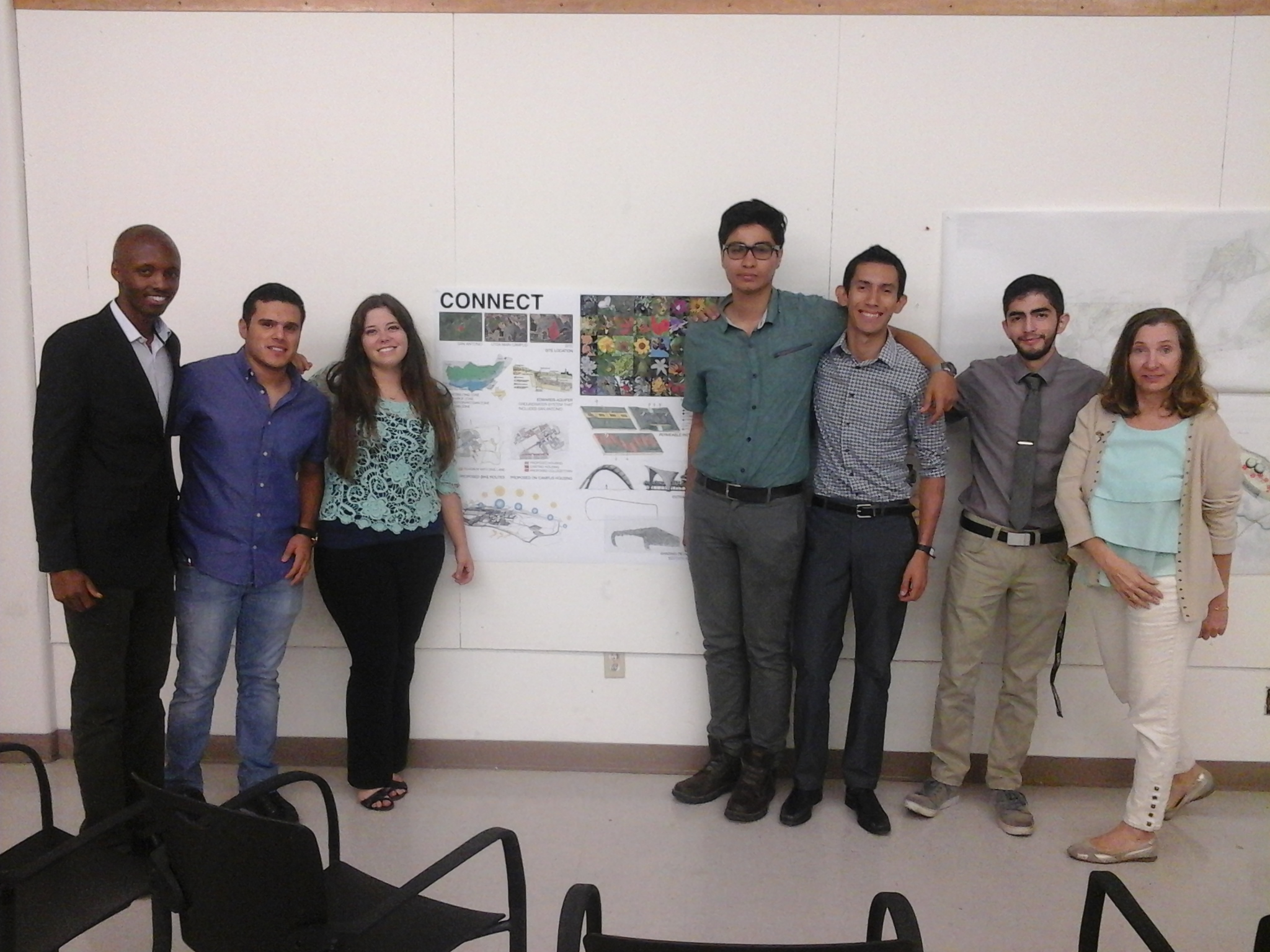 I worked with Dr. Azza Kamal, Annalisa, and Graduate students at the University of Texas College of Architecture researching site selection and design for Low Impact development projects.
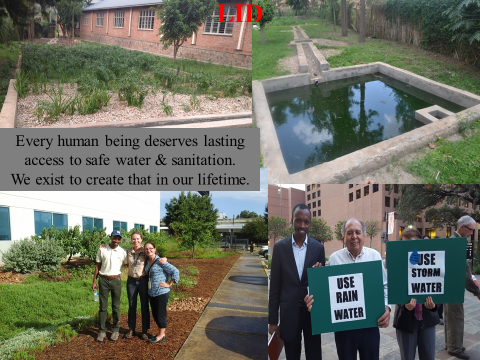 After returning to Rwanda, Jacques built several Artificial Wetland projects to improve water quality using Low Impact Development techniques.

Now, Annalisa got the opportunity to visit those projects …
Projects
University of Lay Adventists of Kigali – Septic Mitigation 

NDUBA Dump Site – Mitigation of Raw Sewage at Sludge Fertilizer Plant

Nyanza Milk Processing Plant – Mitigation of Point Source Industrial Effluent

Excella Cambridge International School – Septic Mitigation

AGAHOZI SHALOOM High School – Septic Mitigation

New Palace Resort Hotel – Septic and Kitchen Discharge Mitigation
University of Lay Adventists of Kigali – Septic Mitigation
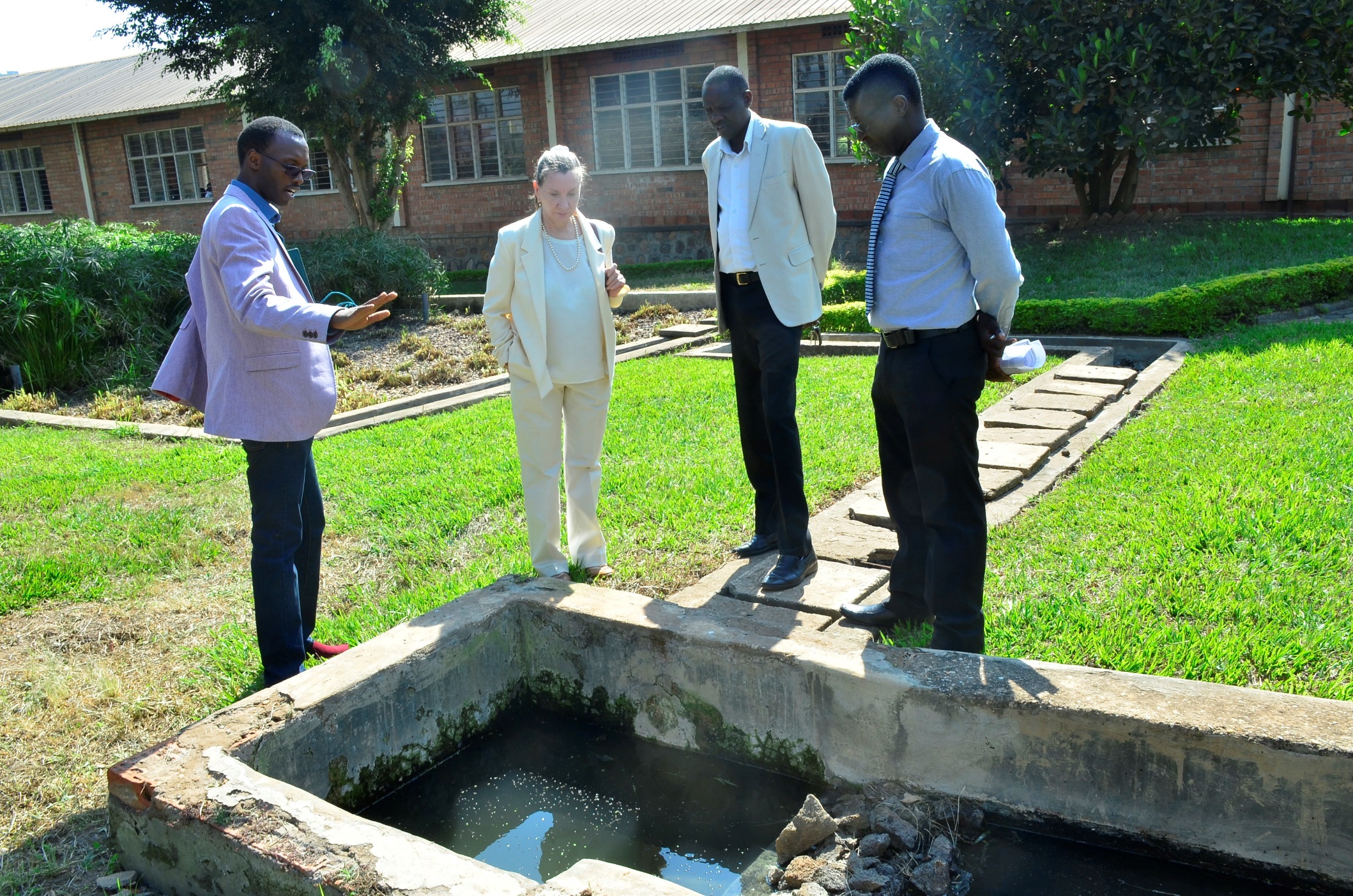 NDUBA Dump Site – Mitigation of Raw Sewage at Sludge Fertilizer Plant
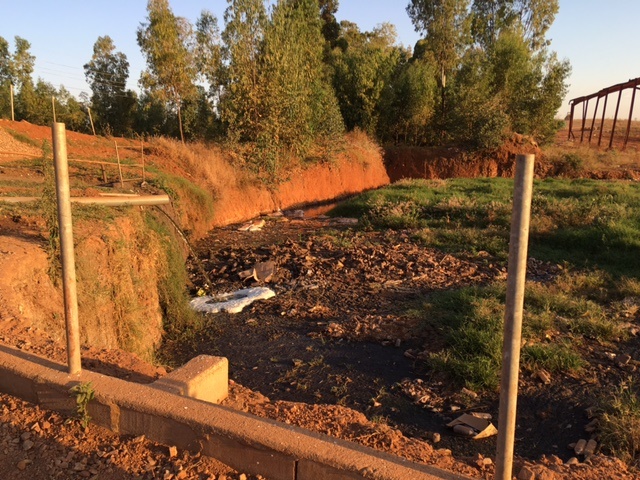 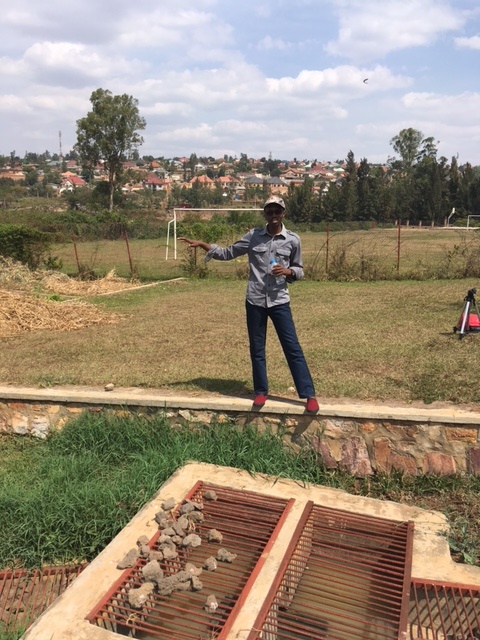 Nyanza Milk Processing Plant – Mitigation of 
Point Source Industrial Effluent
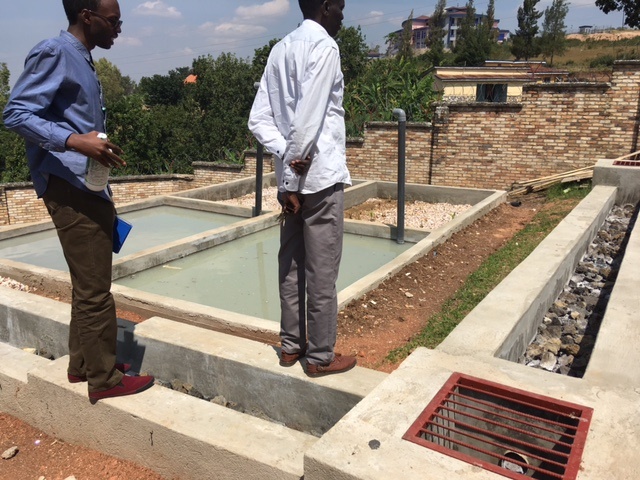 Excella Cambridge International School – Septic Mitigation
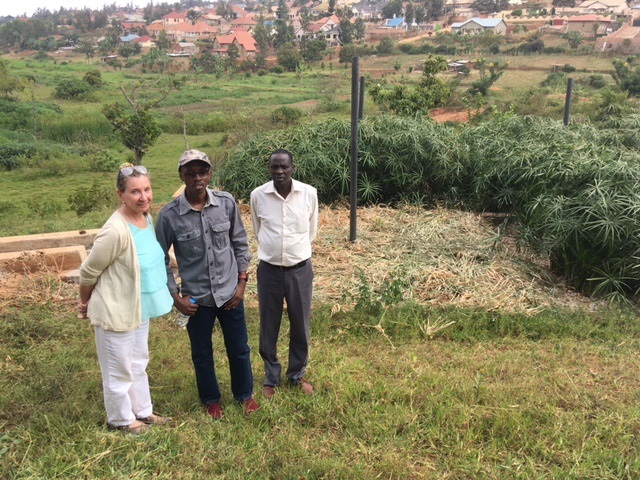 AGAHOZI SHALOOM High School – Septic Mitigation
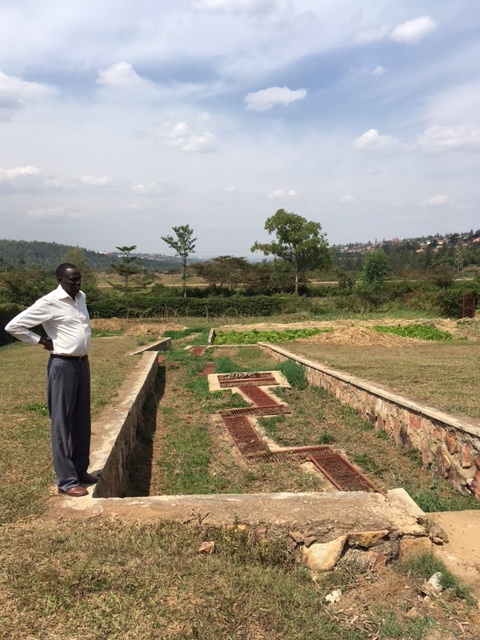 New Palace Resort Hotel – Septic and Kitchen Discharge Mitigation
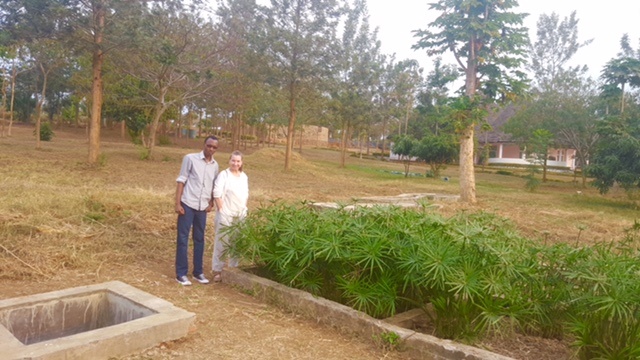 Annalisa’s Presentations, Meetings, Research, and  Collaborations
Worked with Staff and Students at University of Lay Adventists of Kigali 

Presented:
An Overview of  Low Impact Techniques and Applications at UNILAK
Incorporating LID techniques into Municipal Development Codes and city planning at Rwandan Ministry of Infrastructure 

Researched local issues and funding resources to address specific concerns 

Shared LID and other resource information 

Met and collaborated with:
Coletha Ruhamya, Director General of Rwanda Environmental Management Authority
Jean NGAMIJE, President of UNILAK
Augustine RUTAMU, Dean of Faculty of Economic Science and Management at UNILAK
Immaculate MBABAZI RUGEMA, Social Development Planner Senior Engineer, 
    Rwanda Ministry of Infrastructure
Michiel Verweij, Water for Growth (collaborative effort between Rwanda and the Netherlands to preserve the Nile Watershed
Headmaster of Excella School & staff of Independent University of Kigali – curriculum development
Worked with Staff and Students at University of Lay Adventists of Kigali
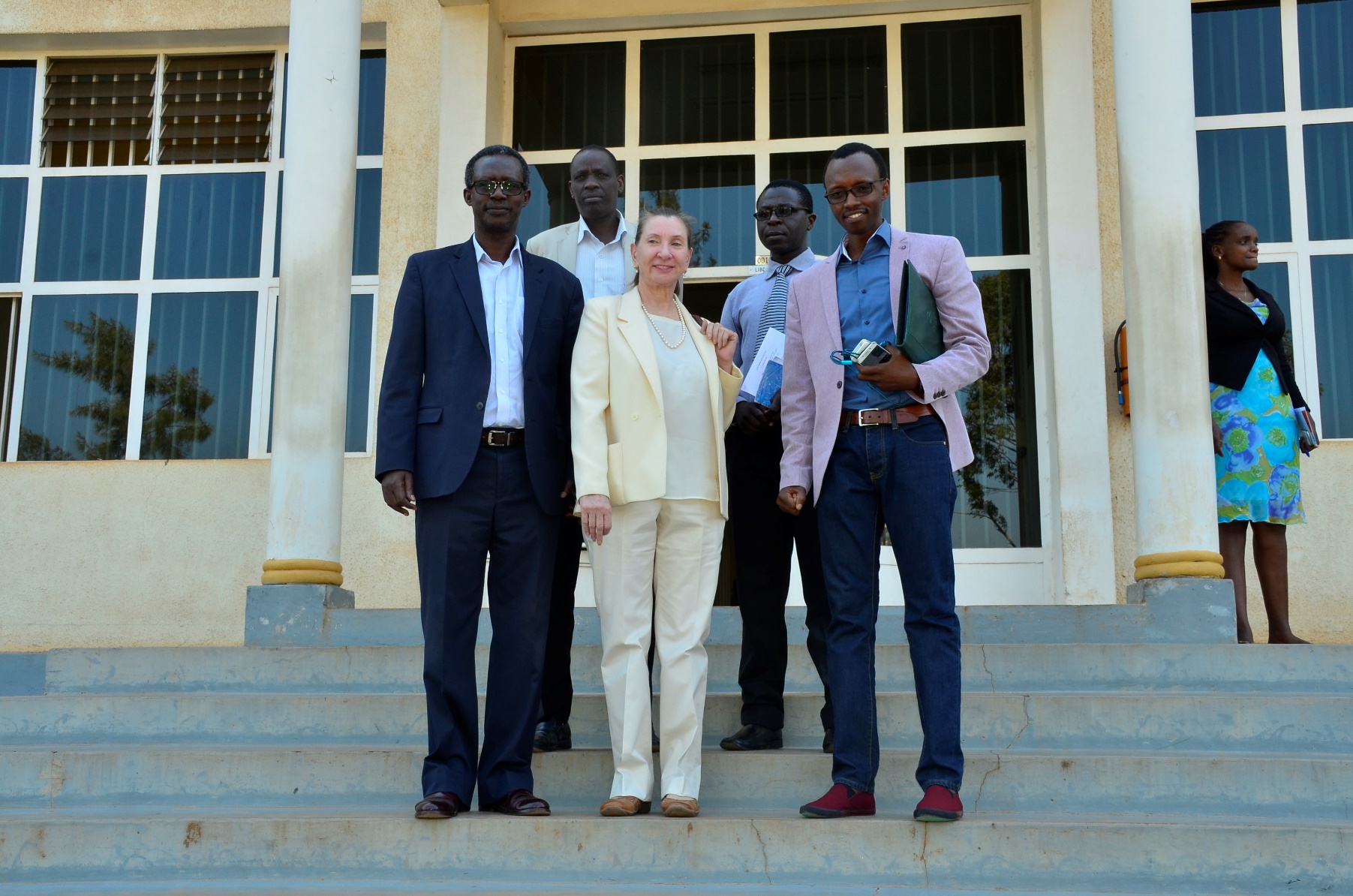 They gave me a beautiful office!
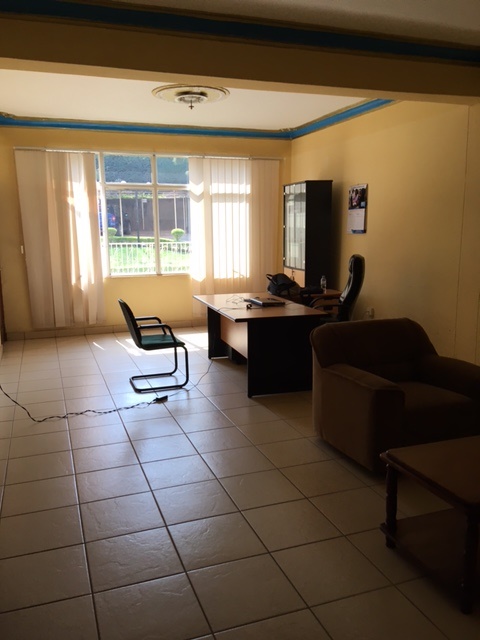 Presented:
An Overview of  Low Impact Techniques and Applications at UNILAK
Incorporating LID techniques into Municipal Development Codes and City Planning at Rwandan Ministry of Infrastructure
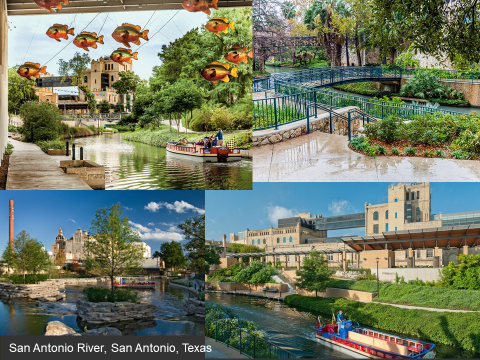 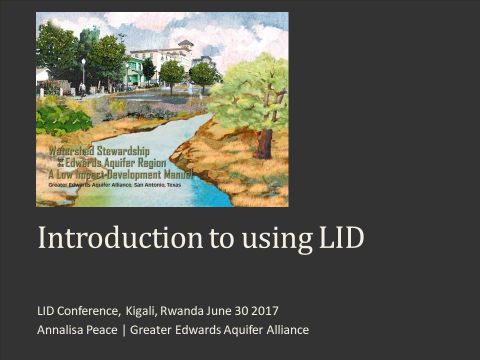 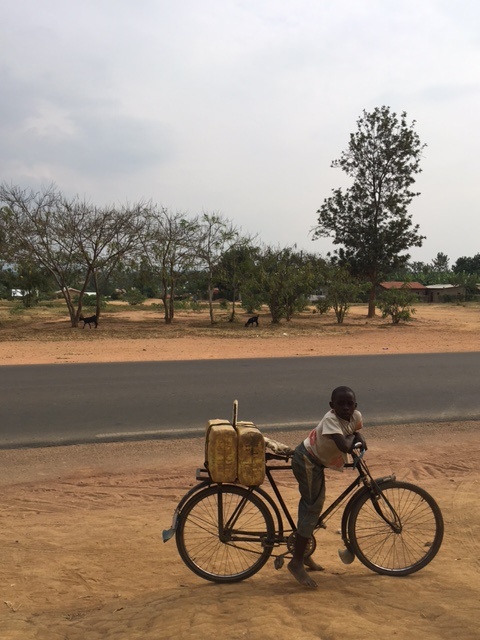 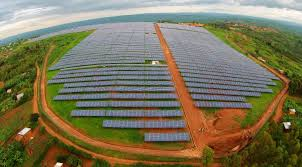 Solar Energy 
&
Rainwater 
Harvesting
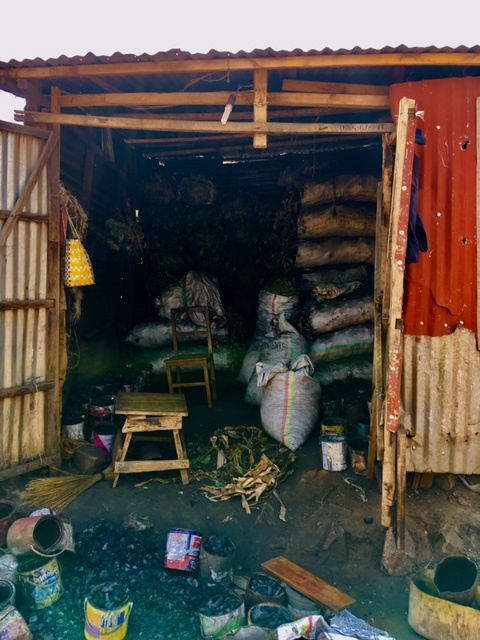 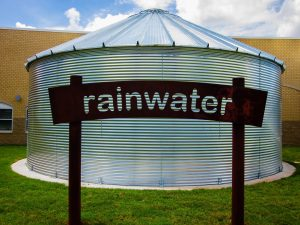 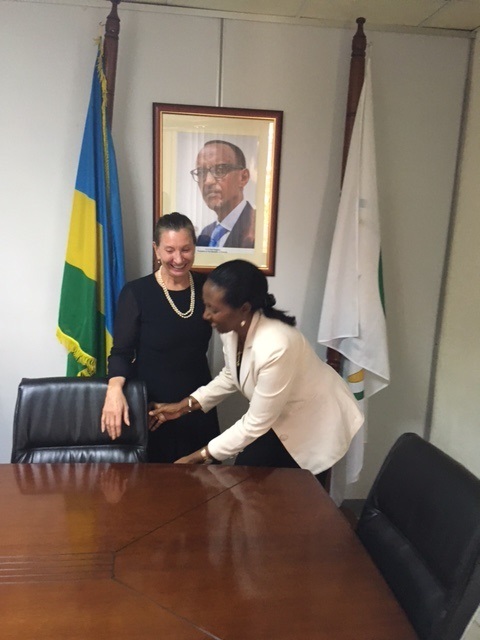 Met with Coletha Ruhamya, 
Director General, 
Rwanda Environmental Management Authority
(A great honor!)
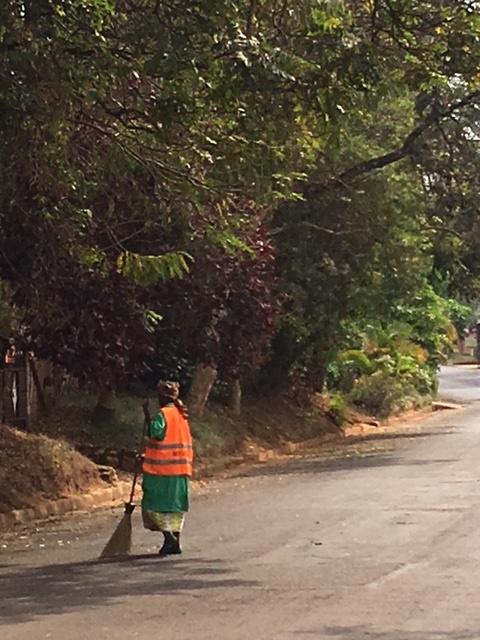 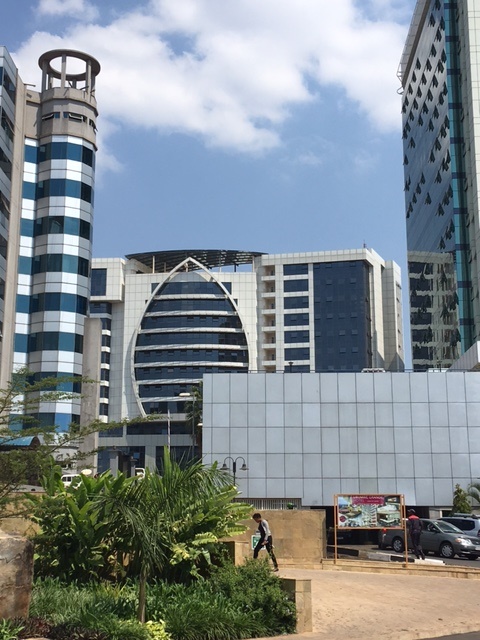 Kigali
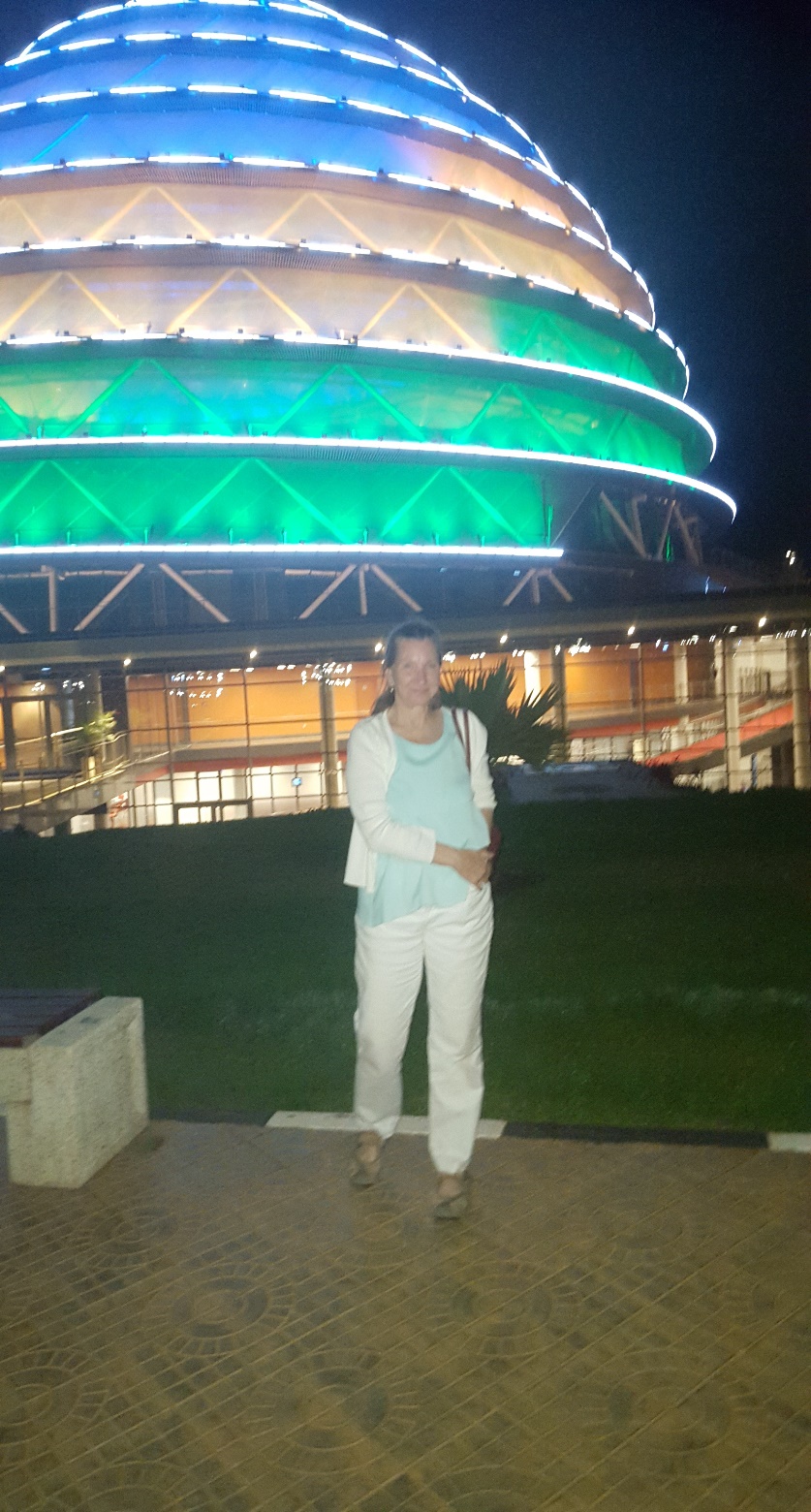 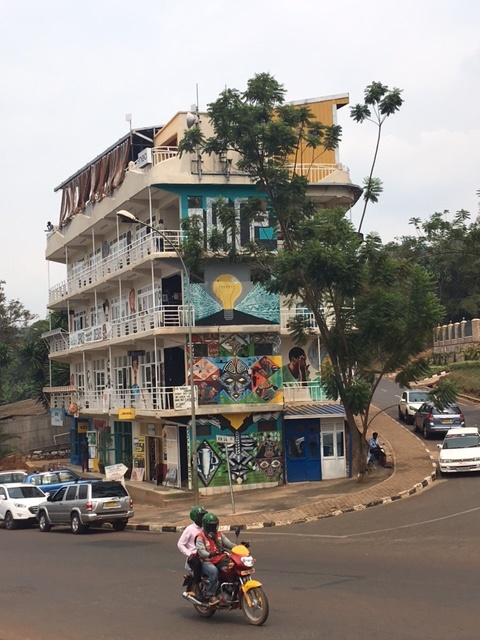 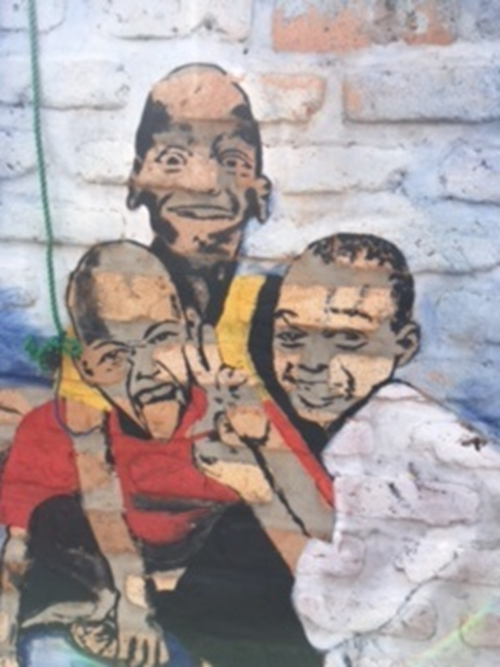 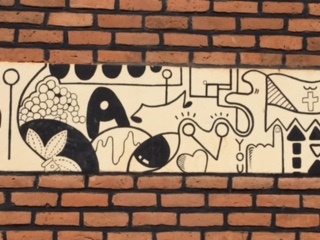 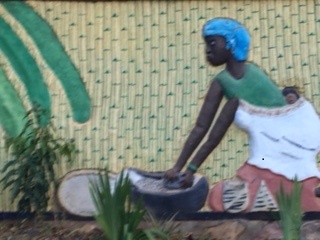 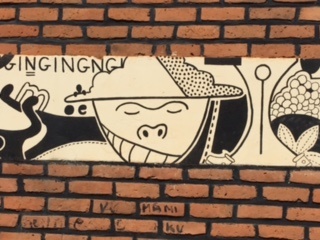 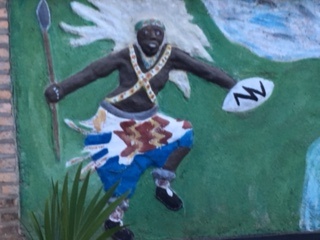 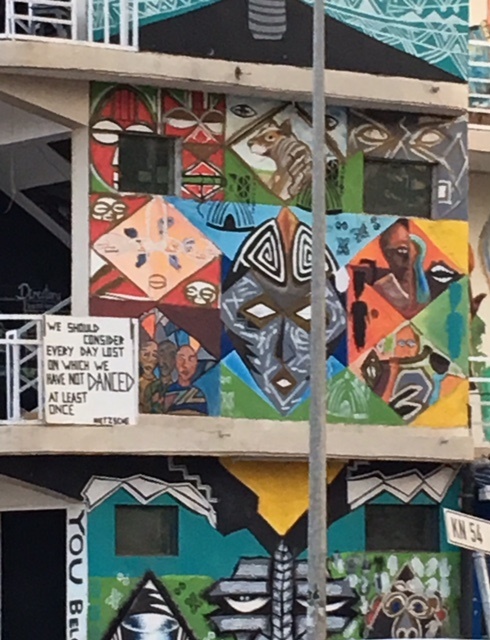 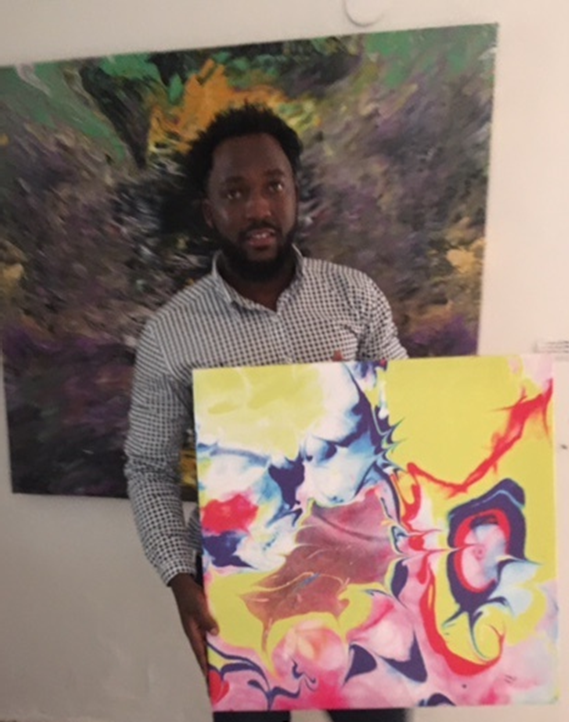 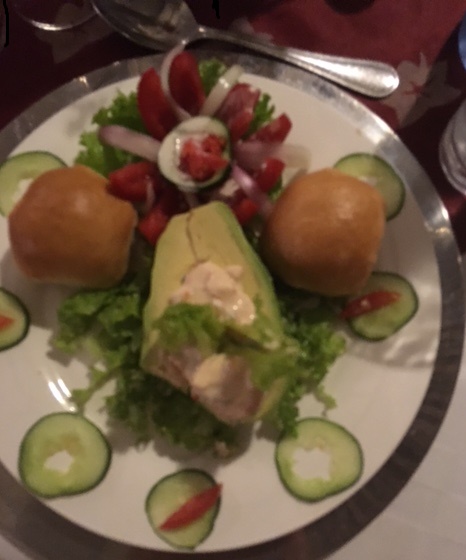 Art!
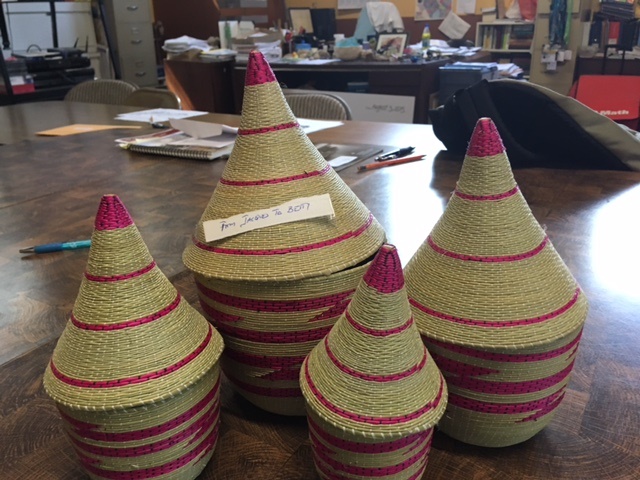 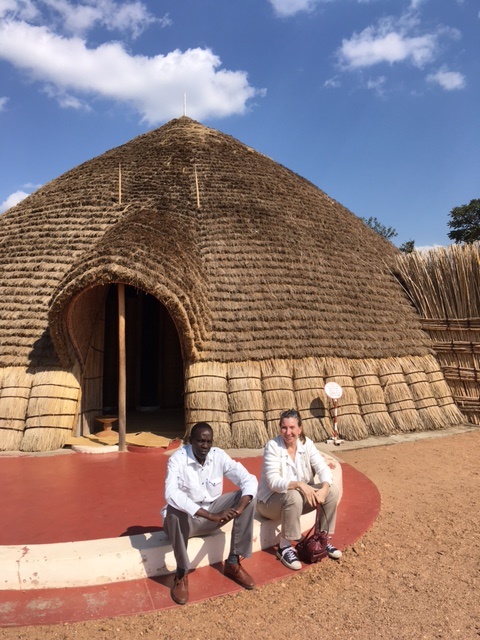 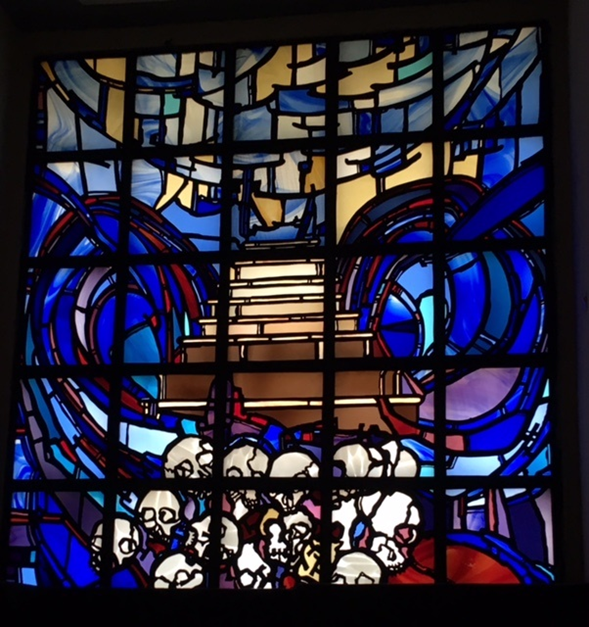 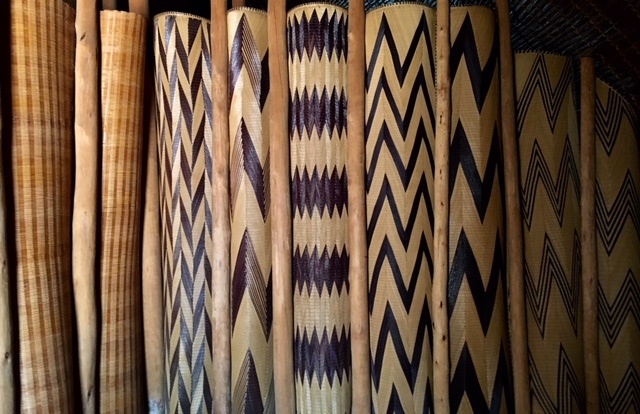 History
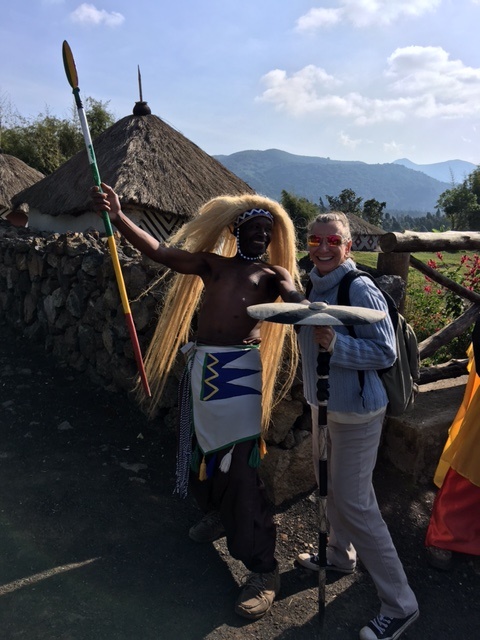 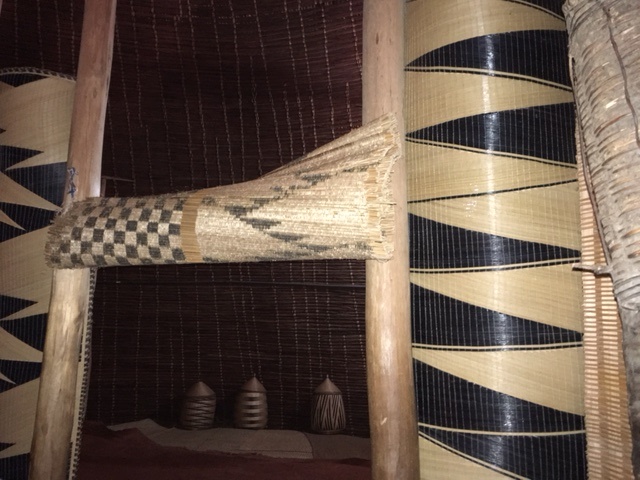 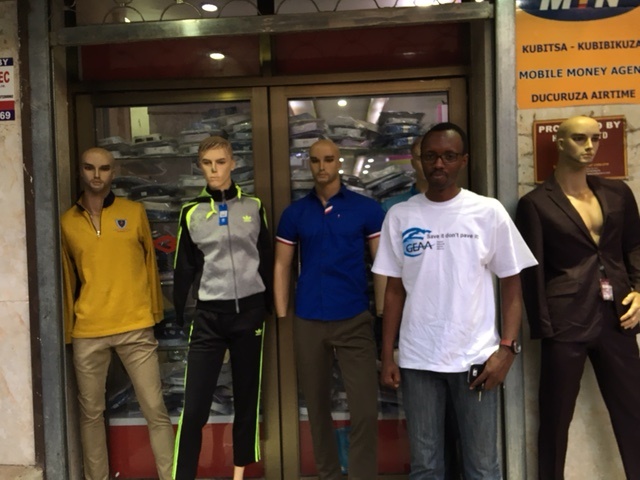 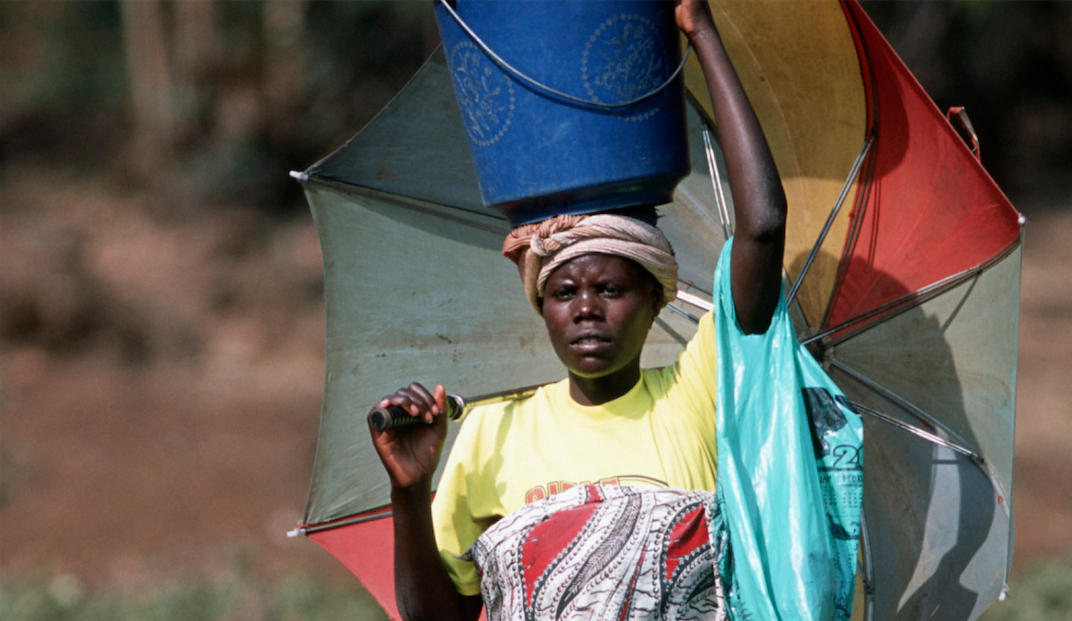 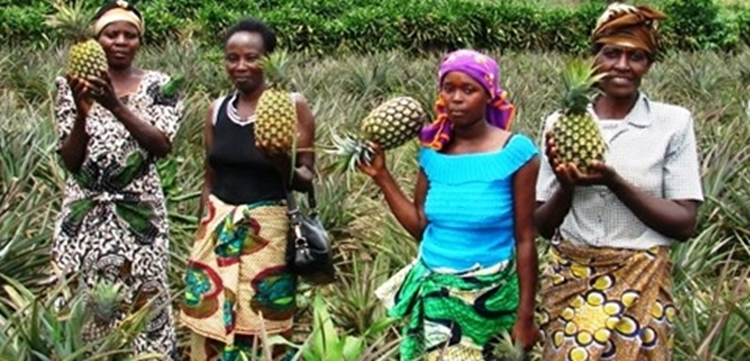 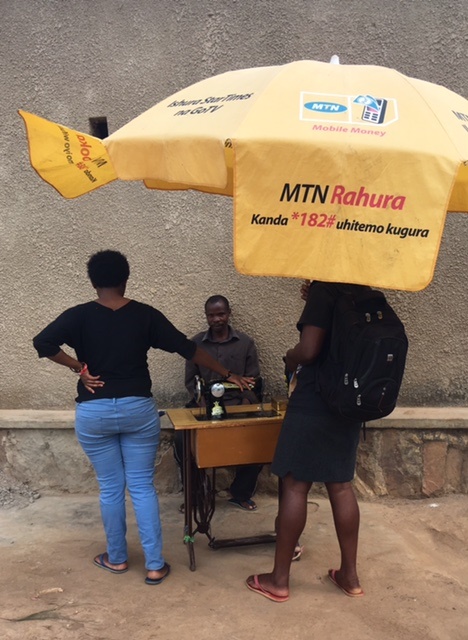 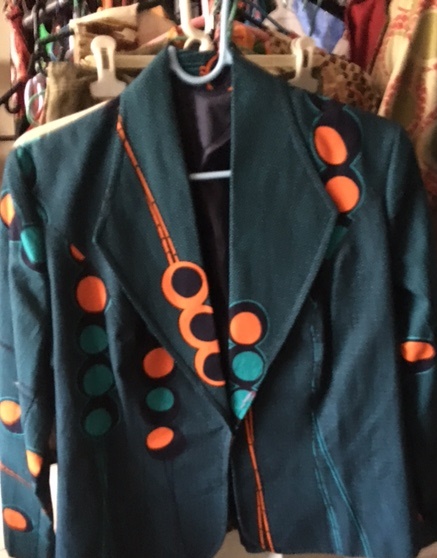 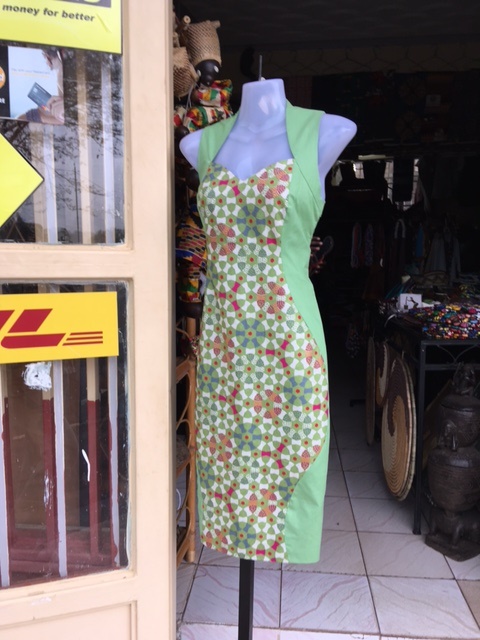 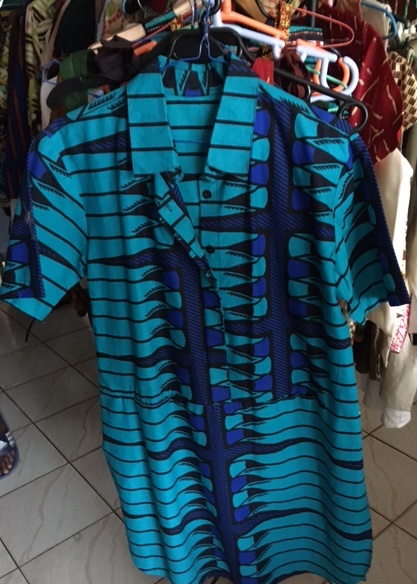 Clothes!
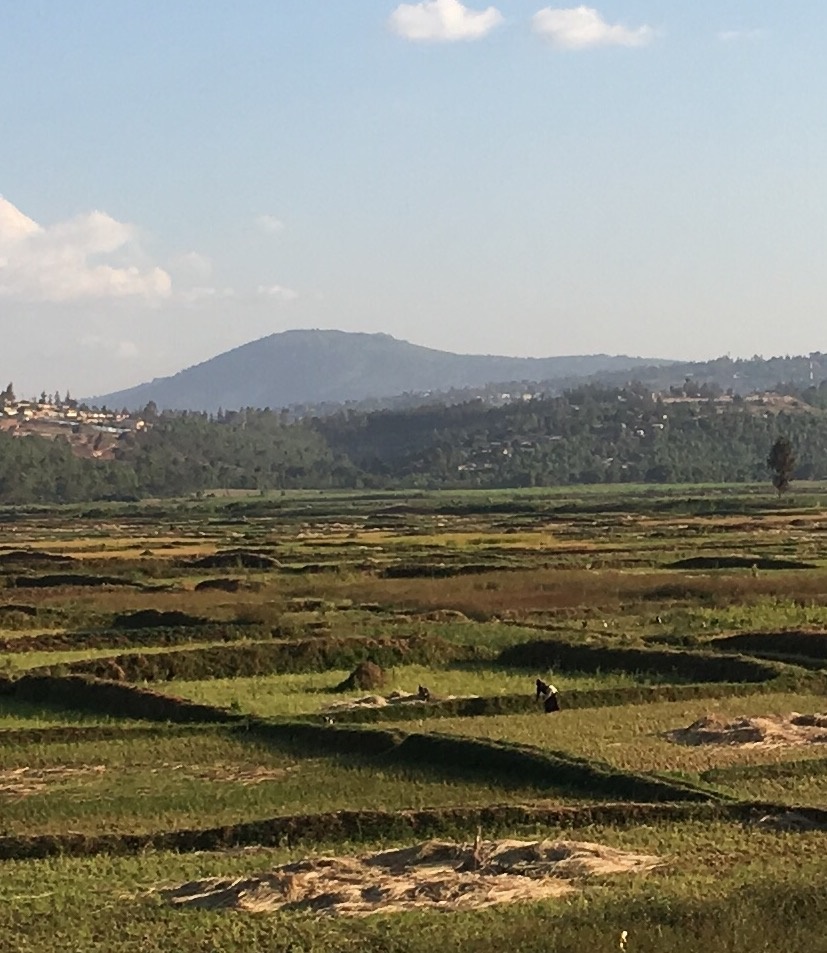 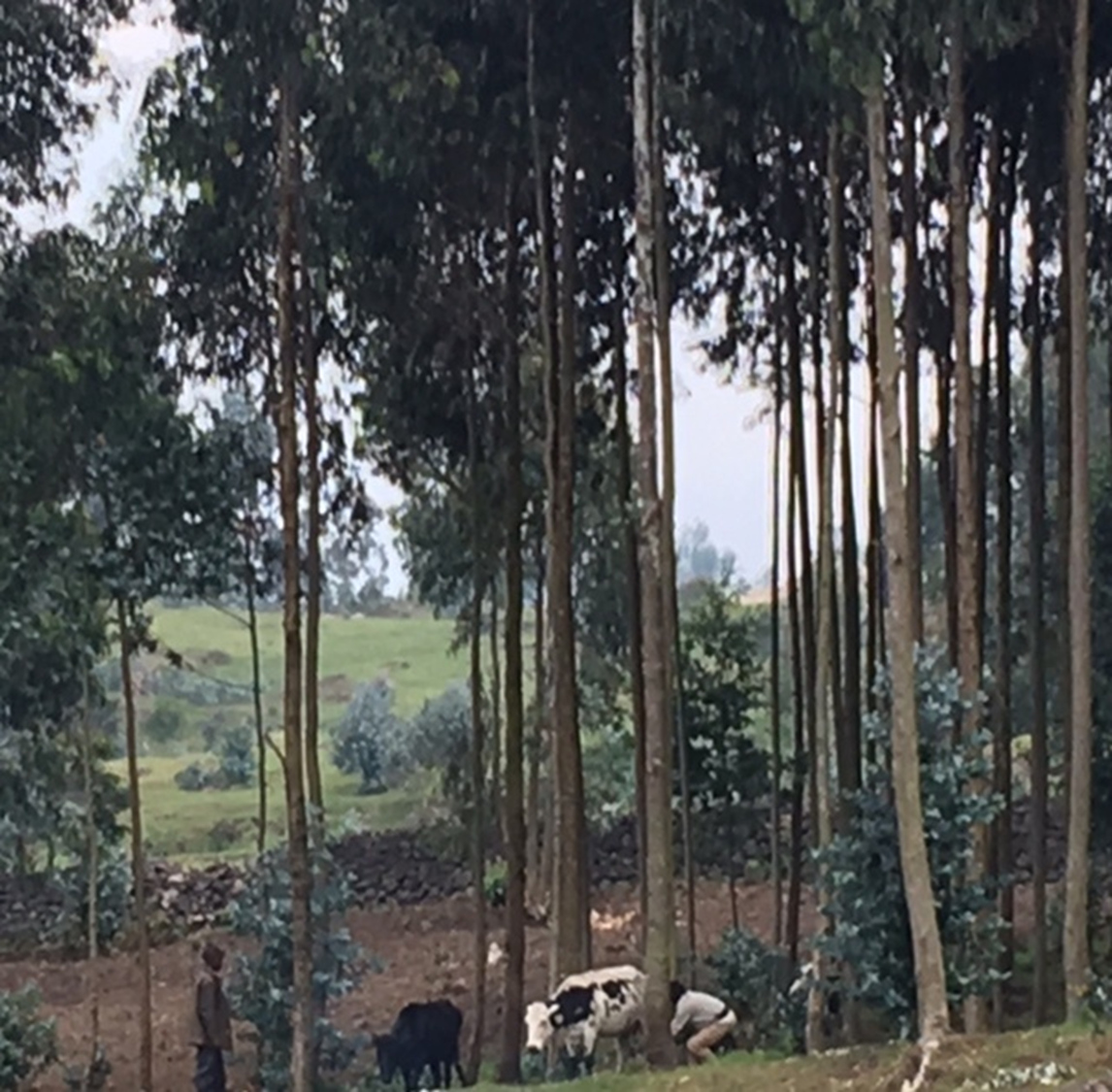 Agriculture
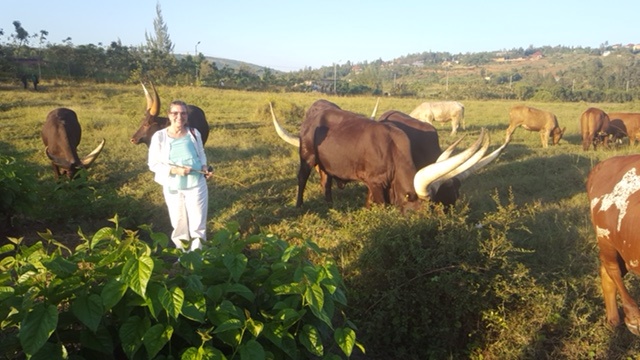 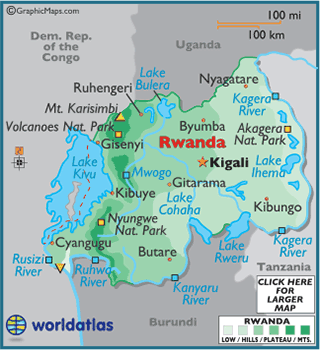 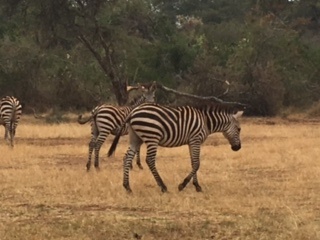 Game Preserves – Akagera & Volcano National Park
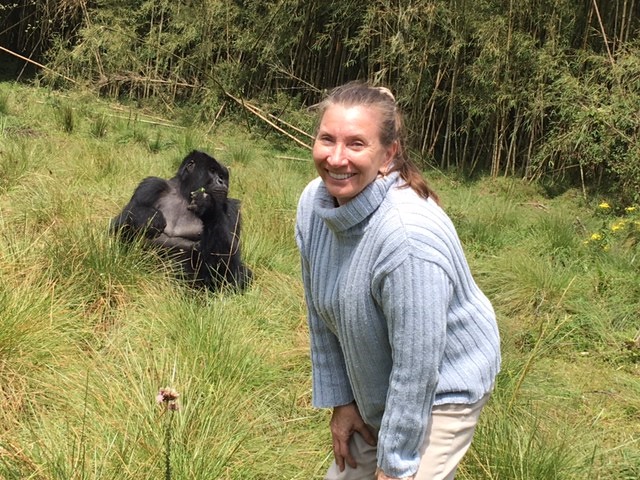 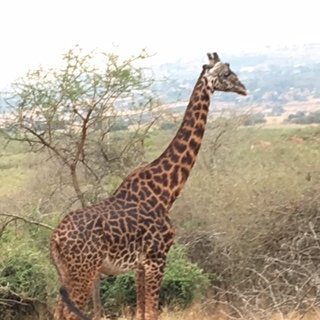 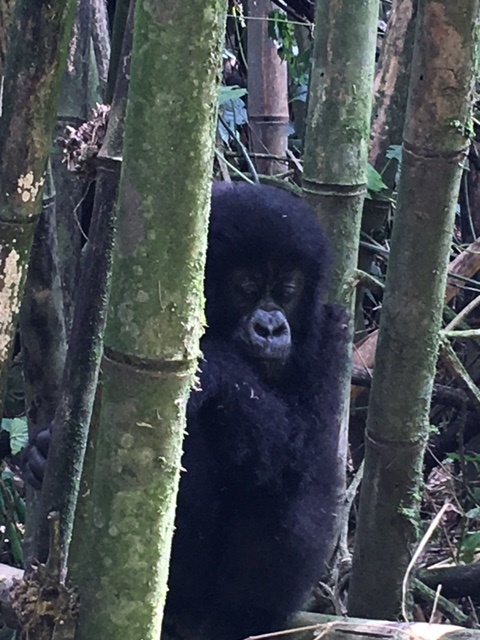 Farewell, Rwanda…   and a very special thanks to IREX Community Solutions and the
U.S. Department of State!
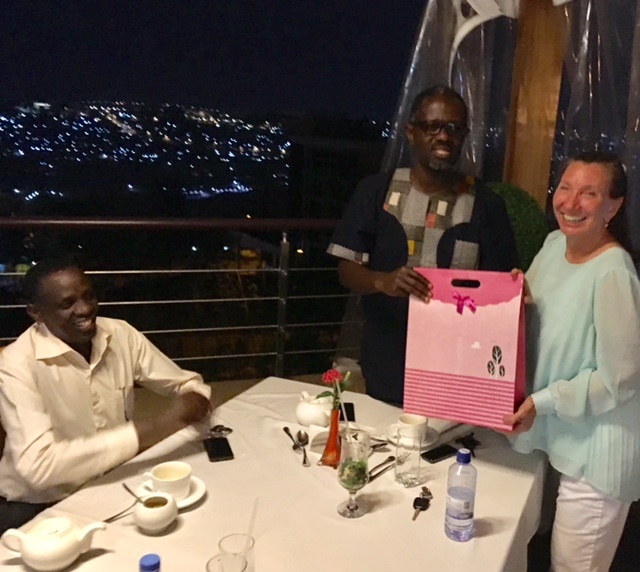 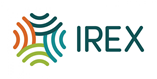 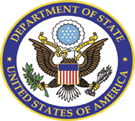 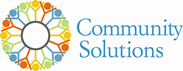 Kigali Neighborhoods - Nyamirambo
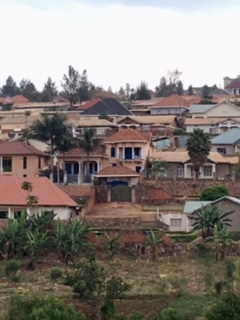